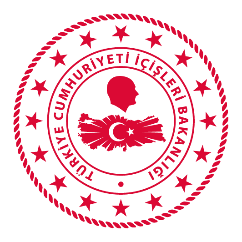 T.C. 
İSTANBUL VALİLİĞİ
İl Planlama ve Koordinasyon Müdürlüğü
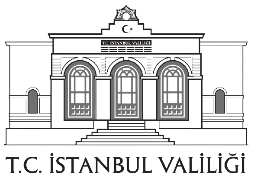 İSTANBUL
İL İSTATİSTİK RAPORU
2021
İÇİNDEKİLER
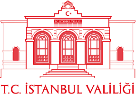 4
NÜFUS
12
İDARİ YAPI
14
ASAYİŞ ve GÜVENLİK
18
İŞ ve ÇALIŞMA HAYATI
20
MİLLİ GELİR ve EKONOMİK DURUM
24
EĞİTİM
31
ULAŞTIRMA
36
SAĞLIK
39
SOSYAL HİZMETLER
42
KÜLTÜR  ve TURİZM
İl Planlama ve Koordinasyon Müdürlüğü
İÇİNDEKİLER
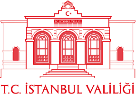 47
SPOR
49
SANAYİ VE TEKNOLOJİ
51
TARIM, ORMAN ve HAYVANCILIK
53
FİZİKİ ve TEKNİK ALTYAPI
54
İLETİŞİM, HABERLEŞME ve ENERJİ
55
KENTSEL DÖNÜŞÜM
56
KAMU YATIRIMLARI
İl Planlama ve Koordinasyon Müdürlüğü
NÜFUS
*    TÜİK verileridir.
4 / 204
YILLARA GÖRE İSTANBUL NÜFUSU
* Kaynak: Karpat, Kemal (2003) Osmanlı Nüfusu (1830-1914) İstanbul: Tarih Vakfı Yurt Yayınları; Karpat, Kemal (2006) Osmanlı’da Değişim, Modernleşme ve Uluslaşma, Çev. Dilek Özdemir, Ankara: İmge Kitapevi
5 / 204
İLÇELERE GÖRE NÜFUS
6
İLÇELERE GÖRE NÜFUS YOĞUNLUĞU
7
NÜFUS
8 / 204
İSTANBUL İLİ GÖÇ İSTATİSTİKLERİ
9
YABANCI NÜFUS İSTATİSTİKLERİ
Kaynak : TÜİK. Yabancı uyruklu nüfus kapsamında; referans tarihinde geçerli ikamet veya çalışma iznine sahip kişiler, uluslararası koruma kimlik belgesi gibi ikamet izni yerine geçen kimlik belgesi olan ve referans tarihinde geçerli adres beyanı olan kişiler ve izinle Türkiye Cumhuriyeti vatandaşlığından çıkmış referans tarihinde geçerli adres beyanı olan mavi kart hamili kişiler değerlendirilmiştir. Kurs, turizm, bilimsel araştırma vb. nedenlerle 3 aydan kısa süreli vize veya ikamet iznine sahip yabancılar ile geçici koruma statüsüyle ülkede bulunan Suriyeliler nüfusa dâhil değildir.
İstanbul İl Göç Müdürlüğünün 06.06.2023 tarihli verileridir.
** İllegal giriş - çık sayısı, düzensiz göçmen sayısı içine dahil edilmiştir.
10
YABANCI NÜFUS İSTATİSTİKLERİ
*İstanbul İl Göç Müdürlüğünün 2021 tarihli verileridir. İkamet izni verilen yabancı sayısına çalışma izni verilenler dahil edilmemiştir.
11
KAMU ve STK KURULUŞLARI
*Adli, Askeri kurumlar  ve üniversiteler  hariçtir.
12 / 204
İÇİŞLERİ BAKANLIĞINA BAĞLI
İSTANBUL İLİ PERSONEL SAYISI
13
ASAYİŞ VE GÜVENLİK ÖZET TABLOSU
(EMNİYET VE JANDARMA)
14
EMNİYET-JANDARMA BÖLGESİ
GENEL ASAYİŞ OLAYLARI (TRAFİK HARİÇ)
15
ASAYİŞ, GÜVENLİK
16
SAHİL GÜVENLİK
17 / 204
İŞ ve ÇALIŞMA HAYATI
*2021 TUİK verileridir.
İstanbul, 15.840.900 kişi ile Türkiye’nin toplam nüfusunun  %18,7’sini, toplam istihdamının ise %20,07’sini barındırmaktadır. İlimizde işsizlik oranı ise 12,3’tür.
18
ÇALIŞMA HAYATI
* 2020 yılına ait TUİK verileridir.
19
MİLLİ GELİR VE EKONOMİK DURUM
20 / 204
YABANCILARA MÜLK SATIŞI
21
DIŞ TİCARET VERİLERİ
22
GENEL BÜTÇE GELİRLERİ (BİN TL)
23
EĞİTİM GENEL DURUMU
24
ÖRGÜN EĞİTİM DETAYI
 (Resmi-Özel Toplamı)
Not 1: Anasınıflarında görev yapan 6.333 öğretmen ile 5.045 derslik hem okulöncesinde hem de diğer kademelerde de hesaplandığı için toplamdan düşülmüştür.
Not 2: İmam Hatip Liseleri bünyesinde yer alan İmam Hatip Ortaokulu derslik ve öğretmen sayıları. İmam Hatip Ortaokulu kademesinde de hesaplandığı için toplamdan düşülmüştür.
25
2020-2021 YILI RESMİ OKULLARIN
NORMAL VE İKİLİ ÖĞRETİM DURUMU*
Not: İlkokul ve ortaokul aynı binayı ve derslikleri kullandığı için ilgili kurum türlerinde derslik başına düşen öğrenci sayısı verileri  fazla çıkmıştır. Normalde ilk ve ortaokulda derslik başına düşen öğrenci sayısı 34’tür.
26
YÜKSEK ÖĞRETİM GENEL DURUMU 
TÜRKİYE-İSTANBUL KARŞILAŞTIRMASI
27
DEVLET ÜNİVERSİTELERİ
28
VAKIF ÜNİVERSİTELERİ
29
YÜKSEK ÖĞRENİM YURTLARI
NOT: Karma Yurtlar, Kız Öğrenci Yurtlarına dönüştürüldüğünden; Karma Yurtların toplam kapasitesi, kız öğrenci sayısına dahil edilmiştir.
30
TOPLU TAŞIMA İLE  GÜNLÜK TAŞINAN 
YOLCU SAYISI
31
KARAYOLU ULAŞIMI
MOTORLU ARAÇ ve TOPLU TAŞIMA ARAÇLARI SAYISI
32 / 204
HAVAYOLU ULAŞIMI
33 / 204
DENİZYOLU ULAŞIMI
34
RAYLI SİSTEMLER
MEVCUT ve İNŞAATI  DEVAM EDEN RAYLI SİSTEMLER-2021
35
SAĞLIK GENEL BİLGİLER
36 / 204
SAĞLIK GENEL BİLGİLER
*Ambulans Sayısına 2 deniz ve 1 helikopter ambulansı dahil edilmiştir.
37
HASTANE ve HASTA YATAK SAYILARI
*Askeri Hastanelerle ilgili istatistik tutulmamaktadır.
** 7 tanesi Diş Hastanesidir.
** Sağlık Bakanlığı Hastanelerine  16 Adet Ağız Diş Sağlığı Merkezi dahil edilmemiştir.
'TSİM (Temel Sağlık İstatistikleri Modülün)’den alınan verilerdir.
*Askeri Hastanelerle ilgili istatistik tutulmamaktadır.
38 / 204
SOSYAL HİZMETLER
39
SOSYAL HİZMET KURULUŞLARI
40
SOSYAL HİZMETLER
NOT: Şehit yakınları ve gazi sayıları, adres değişiklikleri ve vefatlar sebebiyle değişebilmektedir.
41
KÜLÜR ve TURİZM
* Milli Saraylar İdaresi Başkanlığına Bağlı Saray sayısı 4’tür. 
** Tarihi Turistik Camiler ile Selatin Camilerin toplam sayısıdır. İstanbul genelindeki toplam Cami sayısı 3.495’tır.
*** 124 Adedi Kültür ve Turizm Bakanlığına bağlıdır.
42 / 204
MÜZE ZİYARETÇİ SAYISI
*Ayasofya Müzesi Müdürlüğü, Ayasofya-i Kebir Camii olarak 10 Temmuz 2020 tarihinde ve Kariye Müzesi 28.10.2020 tarihinde Diyanet İşleri Başkanlığına devredilmiştir.
**Aya İrini Müzesi, Milli Saraylara devredildiğinden 31.08.2019 tarihine kadarki ziyaretçi sayılarını kapsamaktadır..
***06.10.2020 tarihinde ziyarete açılmıştır ve Galata Mevlevihane Müze Müdürlüğü’nün bağlı birimi olarak işlevlendirilmiştir.
****12.03.2021 tarihinde ziyarete açılmıştır ve Galata Mevlevihane Müze Müdürlüğü'nün bağlı birimi olarak işlevlendirilmiştir.
43
MÜZE ZİYARETÇİ SAYISI
44
YABANCI ZİYARETÇİ İSTATİSTİKLERİ
45
KONAKLAMA TESİSLERİ ve SEYAHAT ACENTELERİ
46 / 204
SPOR İLE İLGİLİ GÖSTERGELER
47
İLDEKİ SPOR TESİSLERİ
48
SANAYİ KURULUŞLARI
49
ARAŞTIRMA ve GELİŞTİRME (AR-GE)
Veriler TUİK «Araştırma-Geliştirme Faaliyetleri Araştırması, 2020»  den alınmıştır. 2021 yılına ait veriler Ekim 2022’de yayımlanacaktır.
50
TARIM
* Tarım alanı; ekimi yapılan, yapılmayan ve tarım alanı vasfında olup kullanılmayan alanlar toplamıdır.
51 / 204
HAYVANCILIK
52 / 204
BARAJLAR ve ALTYAPI
İÇMESUYU VE BARAJLAR
Su şebekesi 19.804 km. ve su isale hattı ise 3.052 km’dir. 
Su kaynaklarının kapasitesi 1 milyar 653 milyon m³/yıl, şehre verilen ortalama günlük su miktarı 2.941.959 m3/gün’ dür.  
6.723.824  adet su kullanan abone bulunmaktadır. Kişi başına düşen günlük su miktarı 182 litredir.
İlde 21 adet içme suyu arıtma tesisi bulunmaktadır.
KANALİZASYON
İstanbul İlinin mevcut kanalizasyon kanal şebeke uzunluğu 16.746 km’dir. 
İlde 89 adet Atıksu Arıtma Tesisi bulunmaktadır. Arıtılan atık su miktarı 1.498.276.404  m³/yıl’ dır.
İSKİ Genel Müdürlüğü’nün baraj havzaları ve su kaynakları bakımından mesul olduğu alan ise 5.461 km²’Bdir.
53
İLETİŞİM-HABERLEŞME ve ENERJİ  (2023 )
54 / 204
KENTSEL DÖNÜŞÜM
KENTSEL DÖNÜŞÜM İHTİYACI
* İstanbul Altyapı ve Kentsel Dönüşüm Müdürlüğü verisidir.
55 / 204
YILLAR İTİBARİYLA YAPILAN GENEL BÜTÇE YATIRIMLARI
(MERKEZİ YÖNETİM KURULUŞLARI VE MAHALLİ İDARELER)
İSTANBUL’A
Son 19 Yılda
148.9 Milyar TL
Yatırım yapılmıştır.
Son 19 yılda 6.709  proje bitirilerek, 2003 yılından bu yana toplam   148.872.017.009  TL harcama yapılmıştır.
56